Synchronous Motor
Md. Zakir Hasan
The Effect of Field Current Changes on a Synchronous Motor
2
There is one other quantity on a synchronous motor that can be readily adjusted- its field current. 

What effect does a change in field current have on a synchronous motor ?

To find out, look at Figure 6--8.Figure 6--8a shows a synchronous motor initially operating at a lagging power factor. Now, increase its field current and see what happens to the motor.
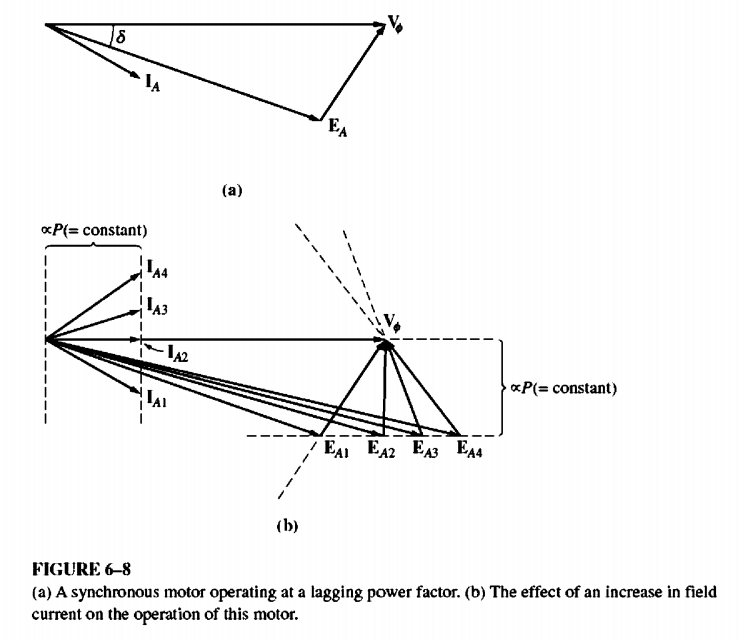 The Effect of Field Current Changes on a Synchronous Motor
3
The Effect of Field Current Changes on a Synchronous Motor
4
The Effect of Field Current Changes on a Synchronous Motor
5
A plot of IA versus IF for a synchronous motor is shown in Figure 6- 9. Such a plot is called a synchronous motor V curve, for the obvious reason that it is shaped like the letter V. There are several V curves drawn, corresponding to different real power levels. For each curve, the minimum armature current occurs at unity power factor, when only real power is being supplied to the motor. At any other point on the curve, some reactive power is being supplied to or by the motor as well.
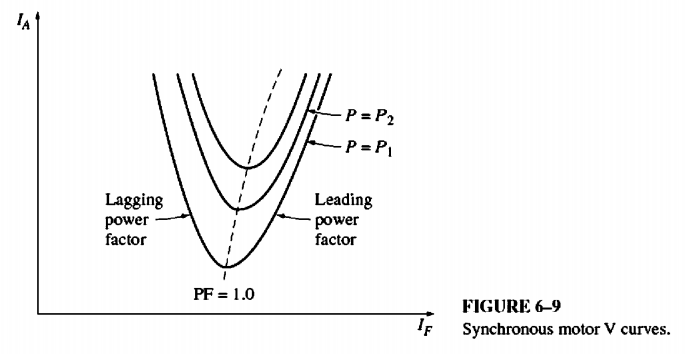 For field currents less than the value giving minimum lA, the armature current is lagging, consuming Q. For field currents greater than the value giving the minimum lA, the armature current is leading, supplying Q to the power system as a capacitor would. Therefore, by controlling the field current of a synchronous motor, the reactive power supplied to or consumed by the power system can be controlled.
The Effect of Field Current Changes on a Synchronous Motor
6
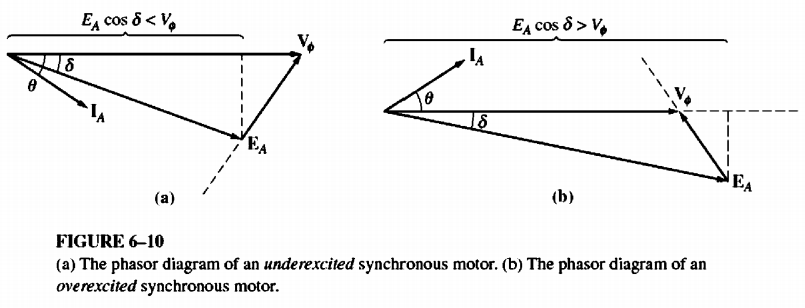 Mathematical Problem
7
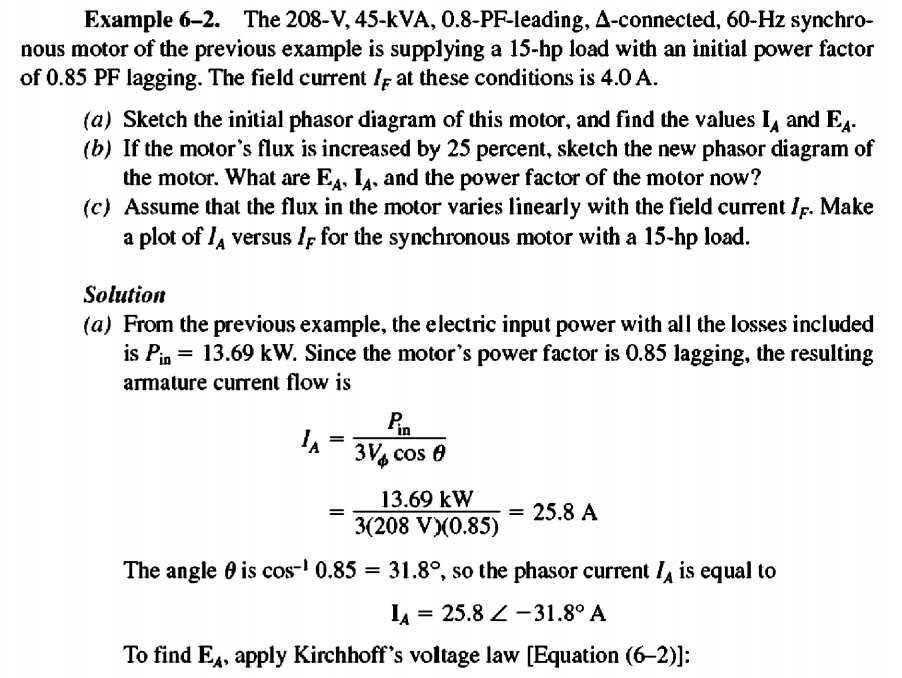 Mathematical Problem
8
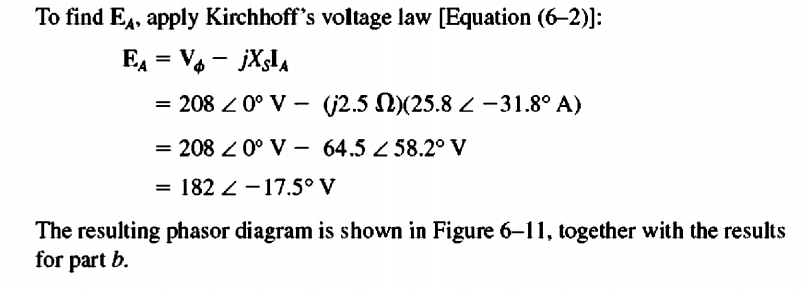 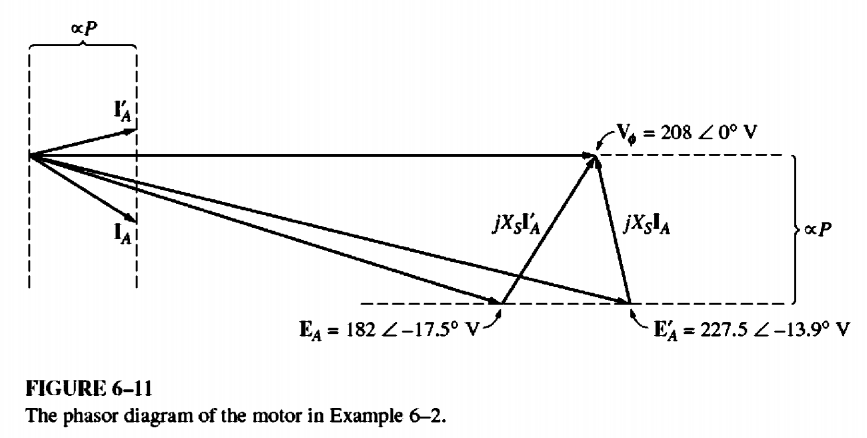 Mathematical Problem
9
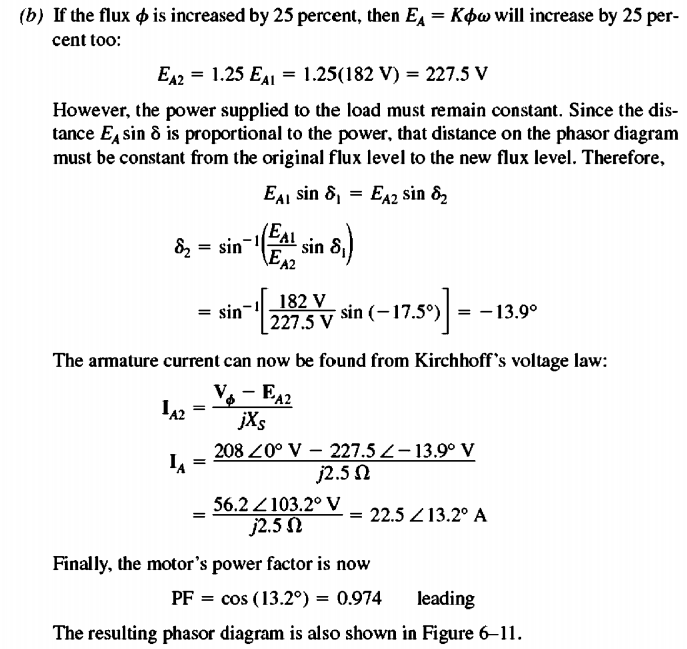 Mathematical Problem
10
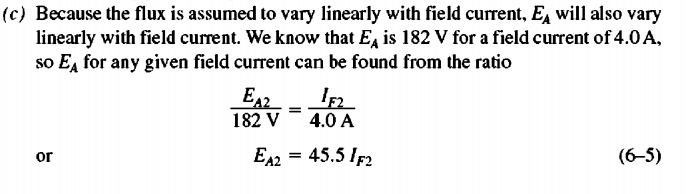 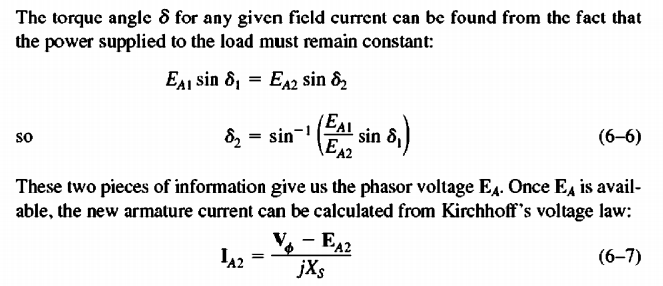